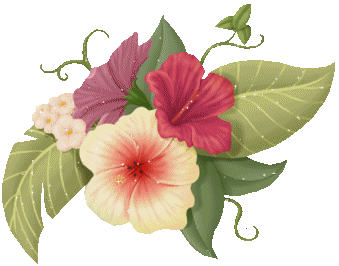 সবাইকে শুভেচ্ছা
1
শিক্ষক পরিচিতি
মোঃ জহীরুল ইসলাম
   প্রভাষক-রসায়ন
   সরকারি সিরাজউদ্দিন মেমোরিয়াল কলেজ
    মোরেলগঞ্জ, বাগেরহাট
    01919  607116
    sumonjhahirul@gmail.com
শ্রেণী: একাদশ
বিষয়ঃ রসায়ন ১ম পত্র
অধ্যায়ঃ গুণগত রসায়ন
পাঠের বিষয়বস্তুঃ 
দ্রাব্যতা, দ্রাব্যতা গুণফল ও দ্রাব্যতা গুণফল নীতির প্রয়োগ
3
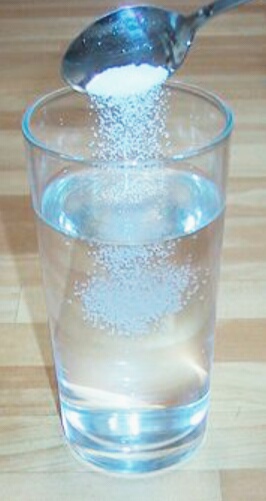 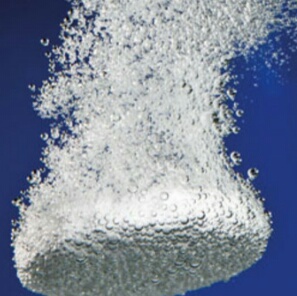 4
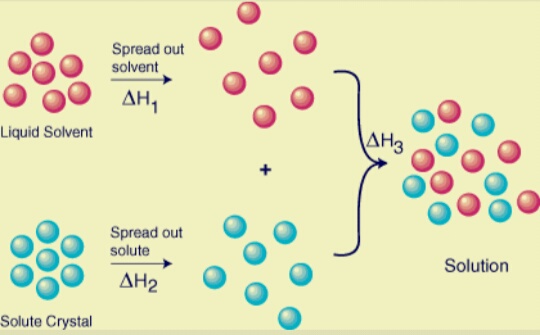 দ্রাব্যতা কী ?
দ্রাব্যতা গুণফল  কী ?
দ্রবণ কী ?
5
দ্রাব্যতা, দ্রাব্যতা গুণফল ও দ্রাব্যতা গুণফল নীতির প্রয়োগ
6
এই পাঠ শেষে শিক্ষার্থীরা-
১. দ্রাব্যতা কি তা ব্যাখ্যা করতে পারবে।
২. দ্রাব্যতার উপর বিভিন্ন নিয়ামকের প্রভাব বর্ণনা করতে পারবে।
৩. দ্রাব্যতা গুণফল ব্যাখ্যা করতে পারবে।
7
দ্রাব্যতা
কোন নির্দিষ্ট তাপমাত্রায় 100 গ্রাম দ্রাবককে কোন দ্রবের সম্পৃক্ত দ্রবণে পরিণত করতে যত গ্রাম দ্রব প্রয়োজন তাকে ঐদ্রবের দ্রাব্যতা বলে। গাণিতিকভাবে,
					এখানে,
	 					S = দ্রাব্যতা
						M= দ্রাবকের ভর
						m= দ্রবের ভর
8
দ্রাব্যতার উপর প্রভাব বিস্তারকারী 
নিয়ামকসমূহ
১. বিক্রিয়কের প্রকৃতি (Nature Of Reactant) 
২. দ্রাবকের প্রকৃতি (Nature Of Solvent) 
৩. তাপমাত্রা (Temparature) 
৪. চাপ (Pressure)
9
দ্রাব্যতার উপর দ্রব ও দ্রাবকের প্রকৃতির প্রভাব
একটি কথা প্রচলিত আছে-
Like dissolves Like
অর্থাৎ পোলার দ্রব পোলার দ্রাবকে এবং অপোলার দ্রব অপোলার দ্রাবকে দ্রবীভূত হয়। পরীক্ষার সাহায্যেও এটি প্রমাণিত যে, দ্রাবক ও দ্রবের প্রকৃতি ভেদে দ্রাব্যতা পরিবর্তিত হয়।
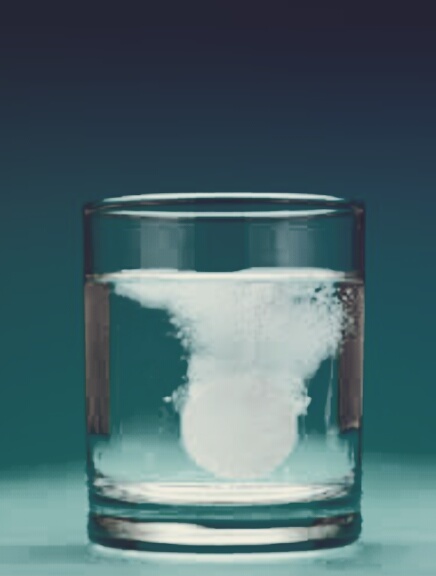 10
দ্রাব্যতার উপর চাপের প্রভাব
হেরনীয় সূত্রমতে, নির্দিষ্ট তাপমাত্রায় কোন তরল দ্রাবকে গ্যাসীয় দ্রবের দ্রাব্যতা প্রযুক্ত চাপের সমাণুপাতিক। কারণ চাপের বৃদ্ধিতে গ্যাসের অণুর আয়তনের সংকোচন ঘটে। যেমনঃ কোমল পানীয়ের বোতলের মুখ খুললে চাপ কমে যাওয়ায় উচ্চ চাপে দ্রবীভূত কার্বন ডাই অক্সাইড এর দ্রাব্যতা হ্রাস পায়। 
তবে কঠিন বা তরল দ্রবের দ্রাব্যতার উপর চাপের কোন প্রভাব নেই।
দ্রাব্যতার উপর সমআয়ন প্রভাব
কোন স্বল্প দ্রবণীয় লবণের দ্রবণে সম আয়ন বিশিষ্ট  কোন সবল তড়িৎ বিশ্লেষ্য পদার্থ যোগ করলে, সবল তড়িৎ বিশ্লেষ্যের উপস্থিতিতে দুর্বল তড়িৎ বিশ্লেষ্য পদার্থের বিয়োজন মাত্রা হ্রাস পায় একে সম আয়ন প্রভাব বলে।
প্রশ্নঃ সম আয়ন প্রভাবের কারণে দুর্বল তড়িৎ বিশ্লেষ্যের দ্রাব্যতা হ্রাস পায় নাকি বৃদ্ধি পায়?
দ্রাব্যতা গুণফল গুণফল
নির্দিষ্ট তাপমাত্রায় কোন স্বল্প দ্রবণীয় লবণের সম্পৃক্ত দ্রবণে বিদ্যমান উপাদান আয়নসমূহের ঘনমাত্রার সর্বোচ্চ গুণফলকে লবণটির দ্রাব্যতা গুণফল বলে। যেমনঃ AxBy যৌগের দ্রাব্যতা গুণফলের সমীকরণঃ
AxBy=xAy++yBx-
Ksp=xxyySx+y
দ্রাব্যতা ও দ্রাব্যতা গুণফলের পার্থক্য
দ্রাব্যতা গুণফলের নীতি
15
দ্রাব্যতা গুণফলের নীতির প্রয়োগ
১. সাধারণ লবণের বিশুদ্ধকরণ
২. সলভে পদ্ধতিতে খাবার সোডার অধঃক্ষেপন
৩. বৈশ্লেষণিক রসায়নে প্রয়োগ
(বিভিন্ন মূলকের সনাক্তকরণ)
৪. সাবানের লবণক্ষেপন
16
মূল্যায়ন
১. দ্রাব্যতার উপর চাপের প্রভাব কি ?
২. দ্রাব্যতা গুণফল নীতিটি কি ?
৩. দ্রাব্যতা গুণফল নীতির দুটি প্রয়োগ বলুন ?
৪. দ্রাব্যতা ও দ্রাব্যতা গুণফলের তফাৎ কি ?
17
দলীয় কাজ
১. দ্রাব্যতার উপর বিভিন্ন নিয়ামকের প্রভাব ব্যাখ্যা 
   করুন।
18
বাড়ীর কাজ
এসিড মিশ্রিত Cu2+ ও Zn2+ এর  দ্রবণে H2S গ্যাস মিশালে শুধুমাত্র CuS অধ:ক্ষিপ্ত হয় কেন? ব্যাখ্যা কর।
19
ধন্যবাদ
20